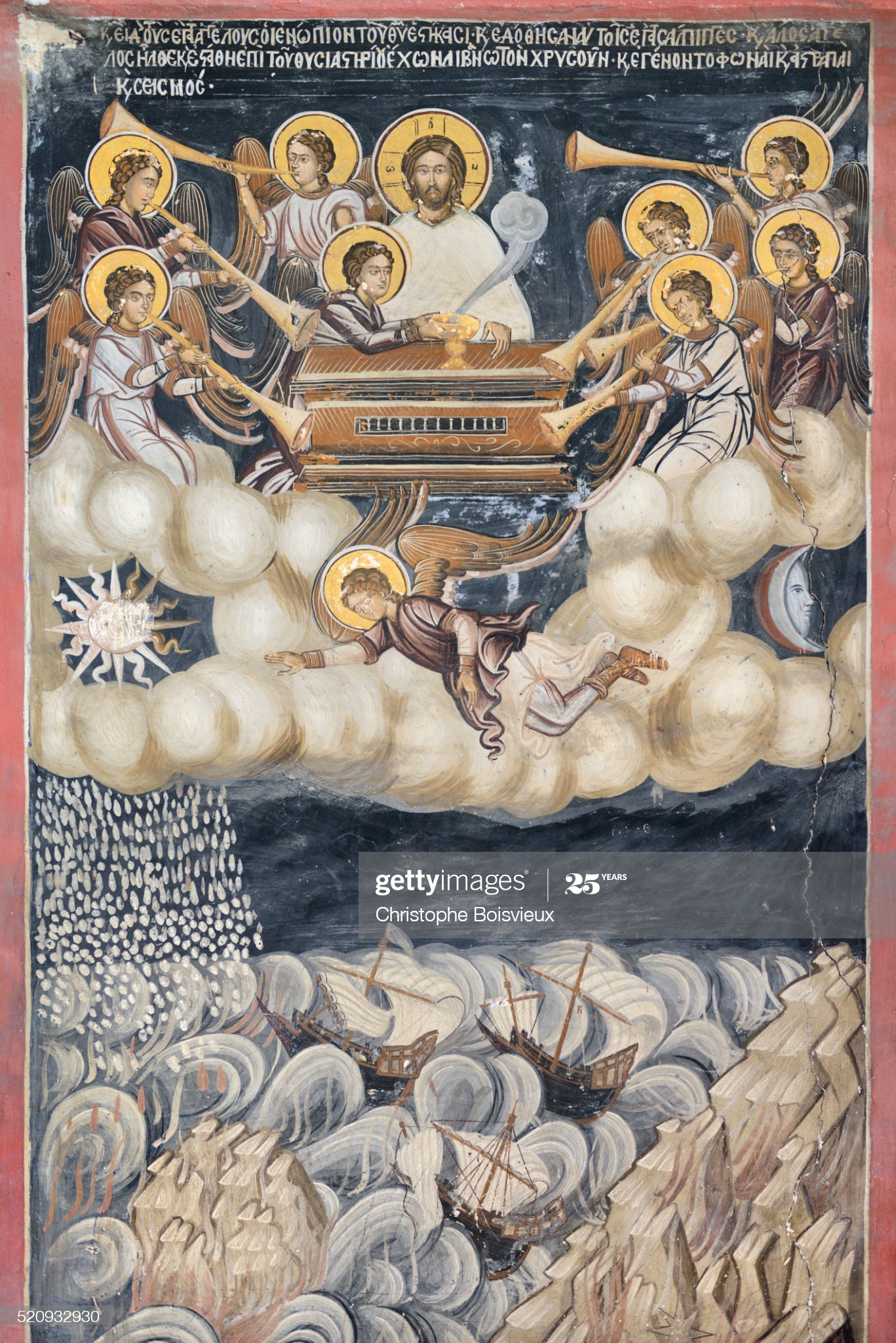 Orthodox Survival Course
Surviving In The Age of Apostasy
The spirit of the age will reveal the apostasy. Study it, if you wish to avoid it, if you wish to escape this age and the temptation of its spirits. -St Ignatius Brianchininov
“In the end times it seems that the persecution will be even more clandestine.” –Bishop Augustinos of Florina
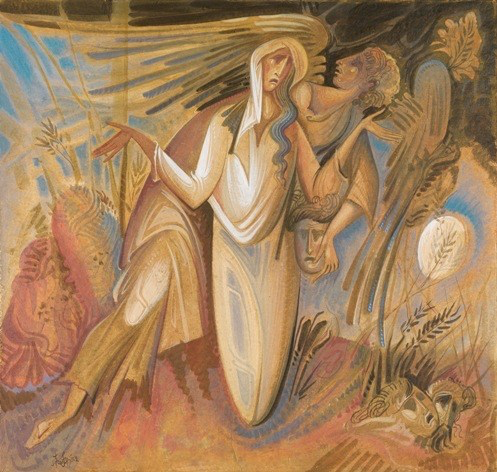 “It is important for us to realize, as we try ourselves to lead a Christian life today, that the world which has been formed by our pampered times, makes demands on the soul, whether in religion or in secular life, which are what one has to call totalitarian.”–Fr seraphim rose
“The life around us, abnormal though it is, is the place where we begin our own Christian life. Whatever we make of our life, whatever truly Christian content we give it, it still has something of the stamp of the “me generation” on it, and we have to be humble enough to see this. This is where we begin. “-Fr Seraphim Rose
“We must be aware that the world around us seldom helps and almost always hinders the upbringing of the child in the true orthodox spirit. We must be ready every day to answer the influence of the world by the principles of a sound Christian upbringing.”-Fr Seraphim Rose
"The aim is not just to survive through a financial and global crisis but to change our way of thinking, our minds- i.e. to repent. Whoever manages this, it means that he has done some proper work on himself and has transformed the present hardship into a spiritual struggle. Unless this happens, we will forget everything and return to our ways when things get better." -Metropolitan Athanasius of Limassol
If we are to survive, we must nourish ourselves and have the right attitude.
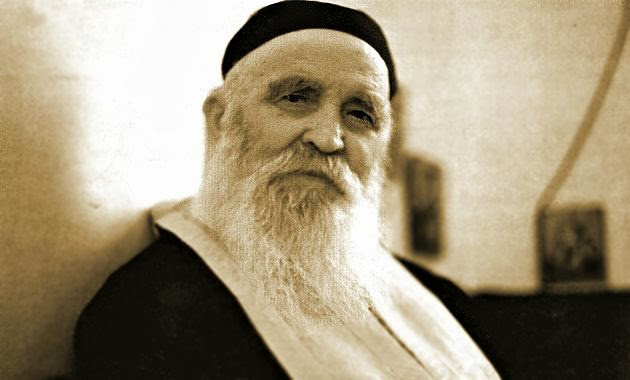 Hold onto your faith firmly and remain immovable in the traditions of the divine fathers, for we have arrived at the age that even the strong in faith are lost. Toil by studying and learning, for everything good is achieved with hard work and suffering. We shall not feel the labour of virtue when we consider the clouds of martyrs and saints and in the future we shall be glorified. . . -Elder Philotheos Zervakos
In sobriety, we must recognize where we are at and the signs of the times.
Christ is calling you.
“I call you to a much higher flight, to total abandonment, to an act of courage which defies reason. I call you to God.”-Fr George Calciu